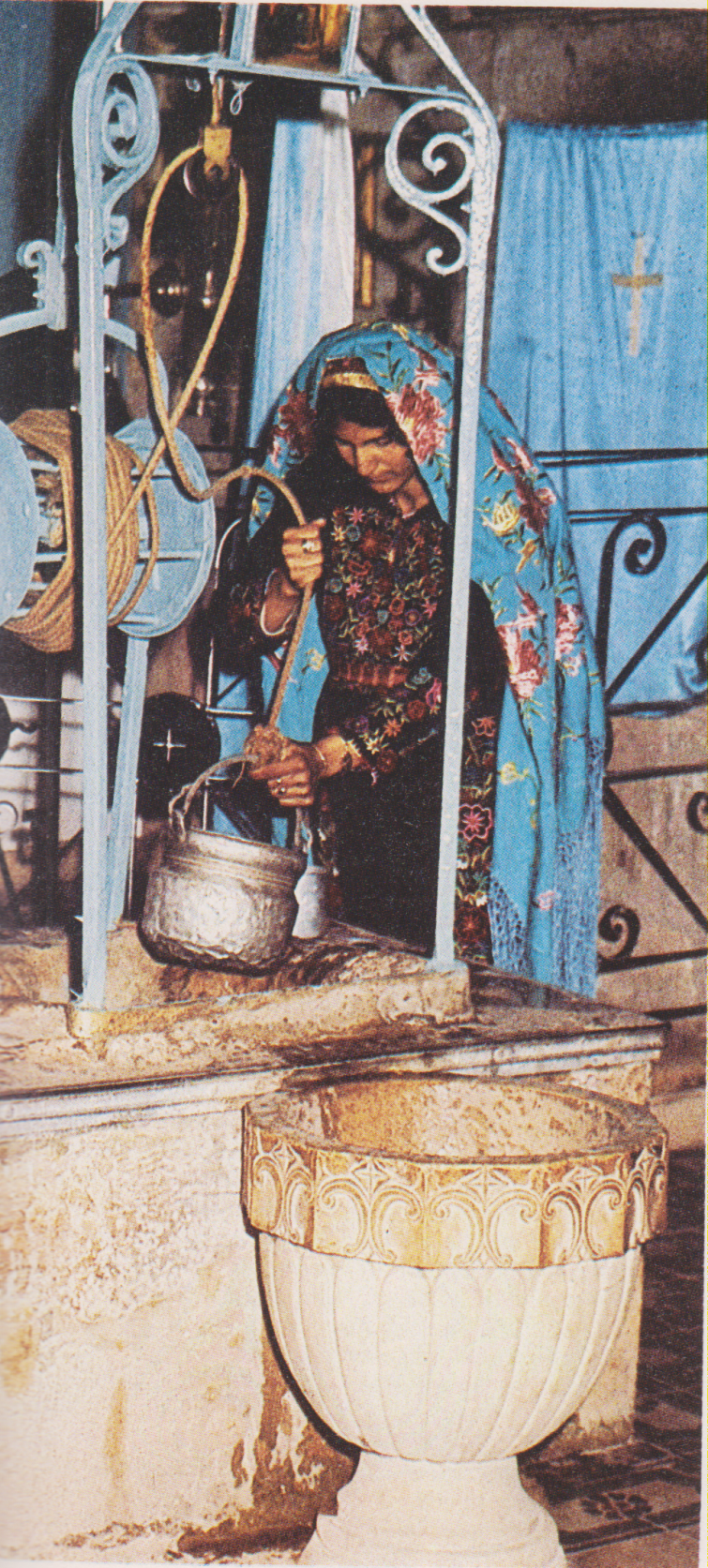 Pozzo di Giacobbe.